Conferencia sobre la equidad soberana, solidaria y sostenible en el siglo XXI
ELAM

30 de abril de 2019
Para y por mi padre
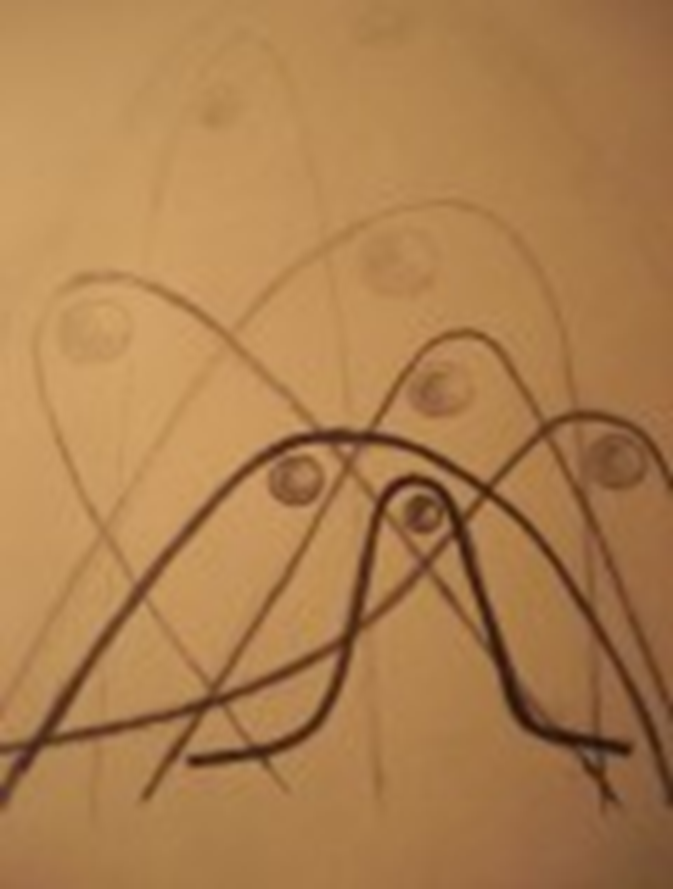 Vivimos el periodo más privilegiado de la Humanidad: La esperanza de vida y el conocimiento científico han alcanzado los niveles más altos de la historia
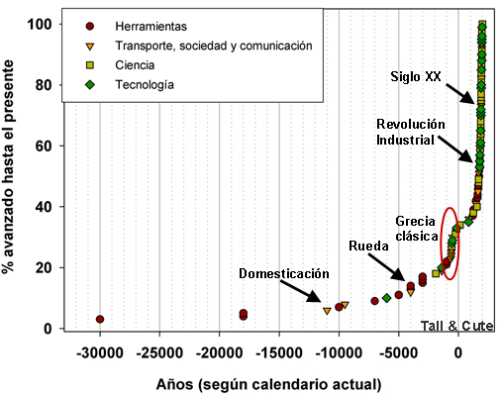 Proyección de Esperanza de vida en el siglo XXI (UN Population Division)
El modelo de desarrollo imperante está basado en un crecimiento constante de la producción y del consumo.
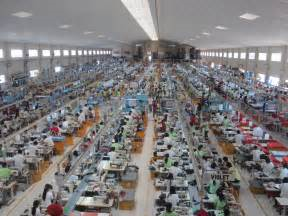 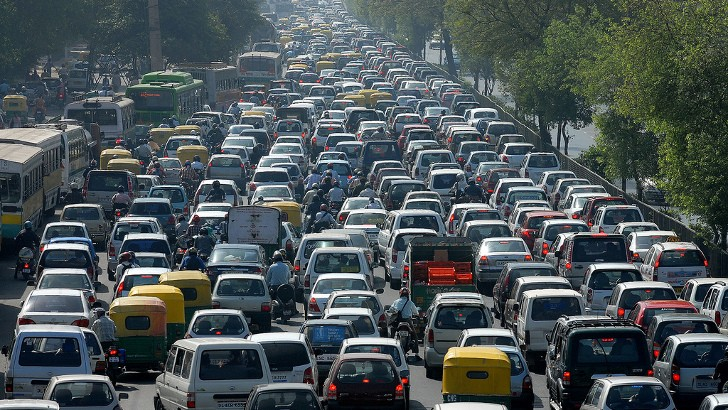 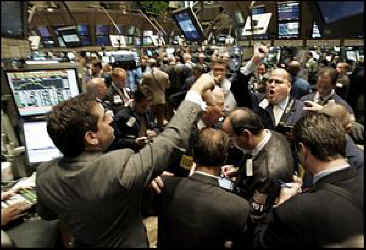 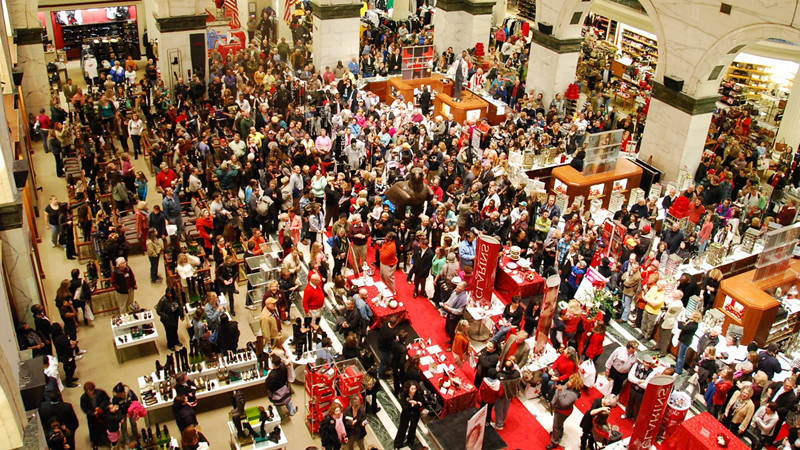 Crecimiento del GDP pc entre 1950 y 2017
Ello conlleva estilos de vida marcados por la competividad (en la escuela, el trabajo..) y el individualismo, que minan la empatía entre las personas y con la Naturaleza.
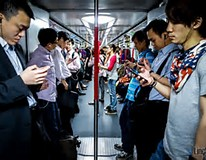 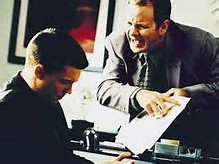 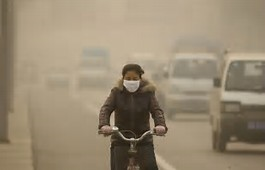 Crecimiento constante sin relación con bienestar
Como consecuencia, los niveles de desigualdad han ido aumentando.
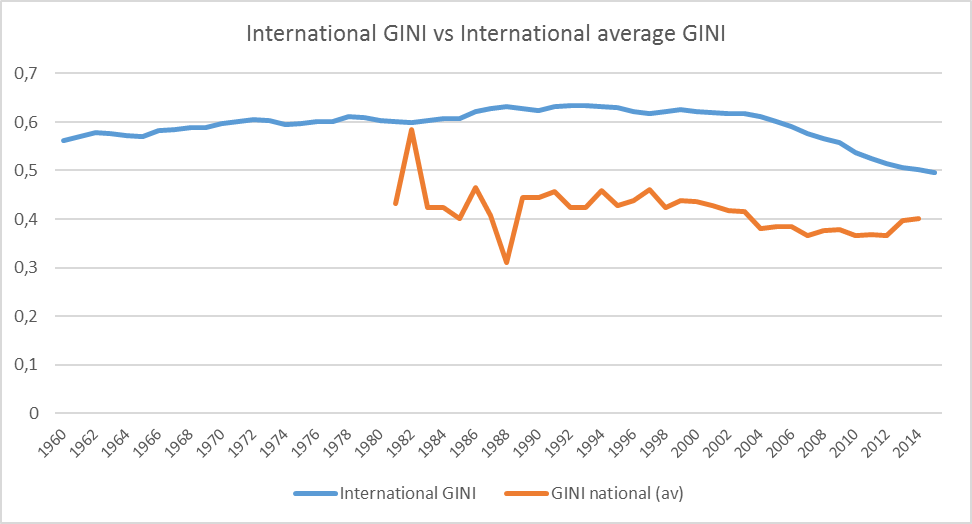 Mientras unos pocos acaparan una alta proporción de los recursos, una parte creciente de la población vive privada de las condiciones mínimas de dignidad humana.
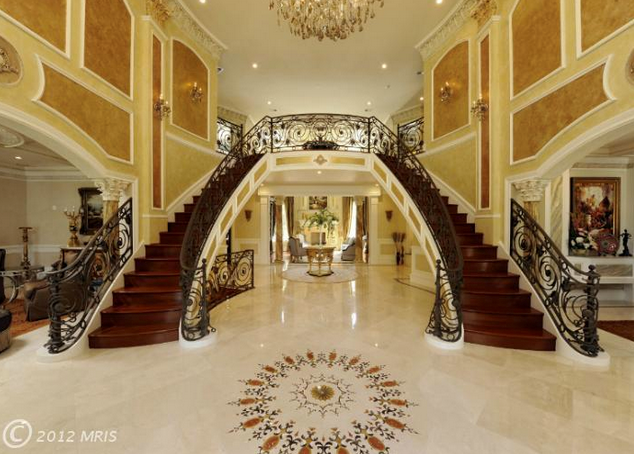 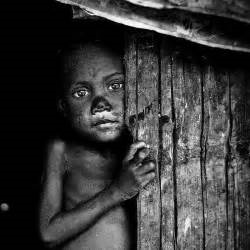 Unos pocos acumulan la riqueza de la mitad màs pobre
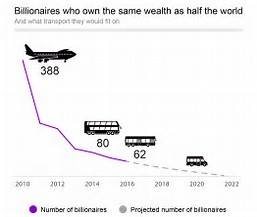 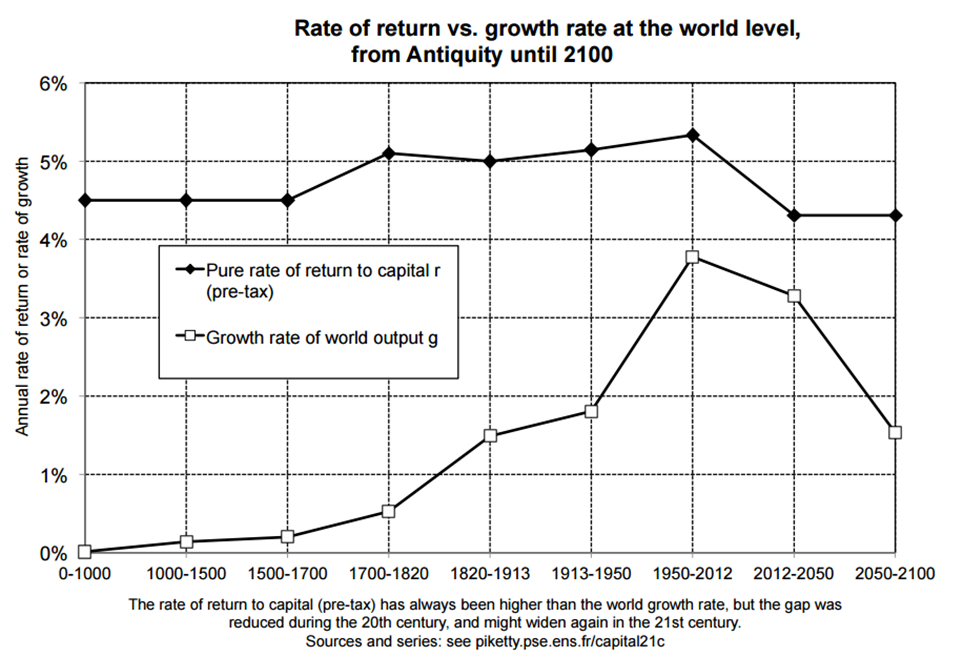 Al mismo tiempo, vamos contaminando la naturaleza y agotando sus recursos para las generaciones venideras.
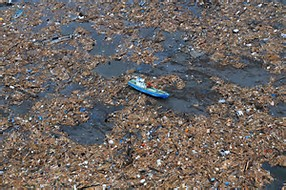 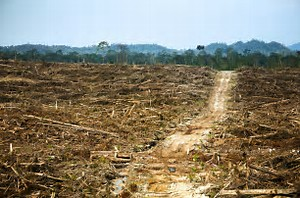 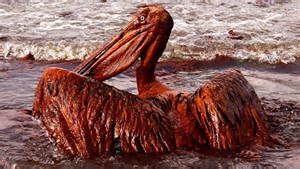 Except low income countries and a few other execptions, most countries are not sustainable for coming generations
La competencia, la tensión social de las desigualdades y la destrucción de la naturaleza coartan la felicidad de la mayor parte de los pueblos del mundo.
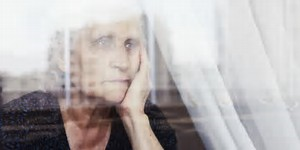 Indice mundial de “felicidad”
La equidad es la distribución justa de la desigualdad, dentro y entre generaciones.
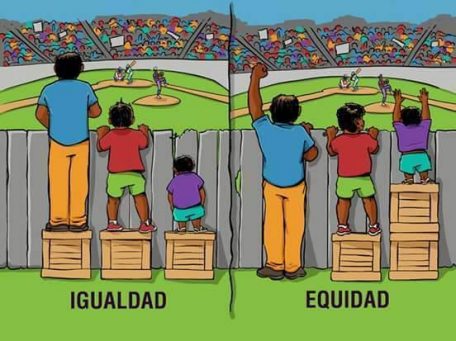 Se precisan establecer los límites del acaparamiento de recursos y del agotamiento de la naturaleza, para que sean factibles y sostenibles las condiciones necesarias para una vida digna, para todos : en nuestra generación y las que nos siguen.
Modelos nacionales de bienestar en equidad y sostenible
El espacio entre las condiciones esenciales para una vida digna y los límites del acaparamiento y el agotamiento natural es lo que llamamos la “zona de equidad”(compatible con el disfrute de los derechos humanos universales).
Número de personas
Mínimo umbral de dignidad
Máximo umbral de acaparamiento
Ingresos por persona
Zonas de déficit, equidad y acaparamiento
La injusticia tiene un precio en vidas humanas
De mitigar pobreza a garantizar dignidad
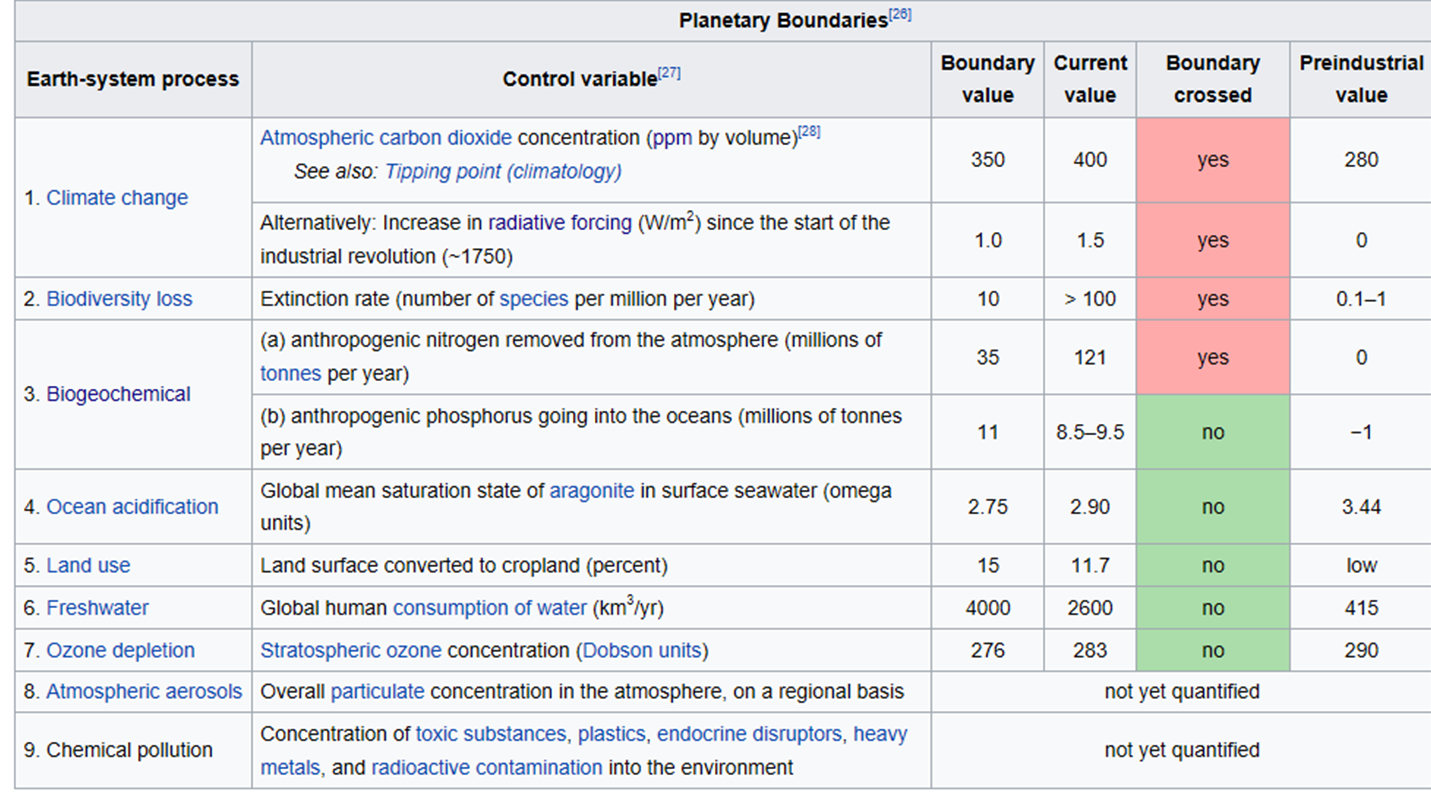 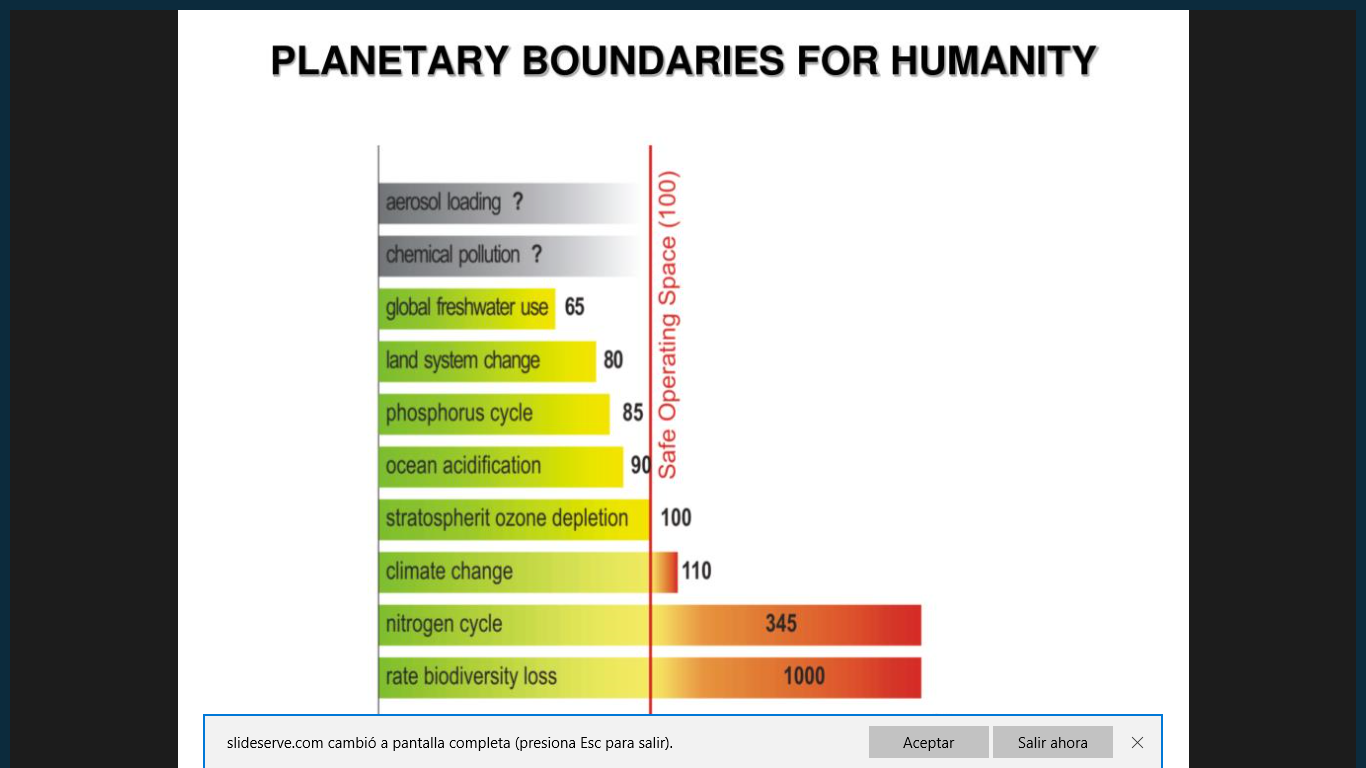 Boudaries surpassed : Planet symptoms
Global warming : FEVER
Biodiversity loss: DISBACTERIOSIS
N,P and pH : METABOLIC DISORDERS
Water depletion : DEHYDRATION
Chemical pollutants : INTOXICATION
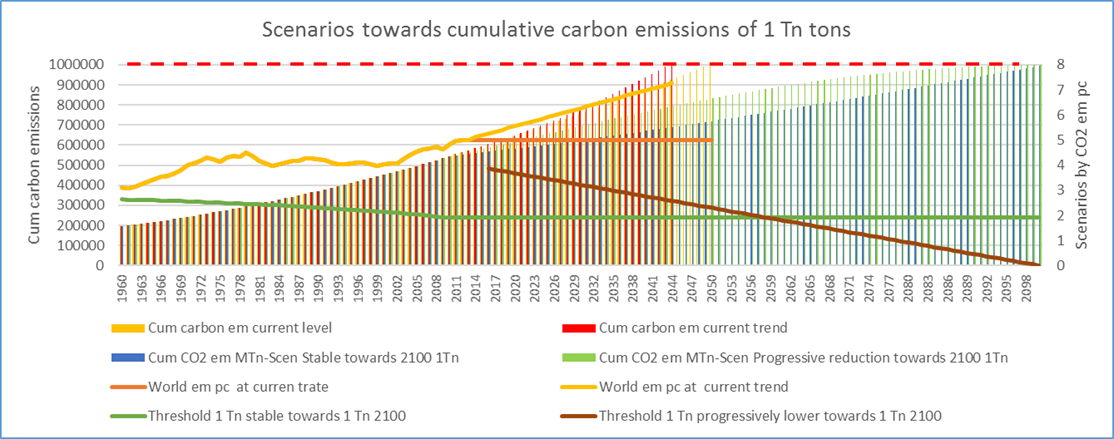 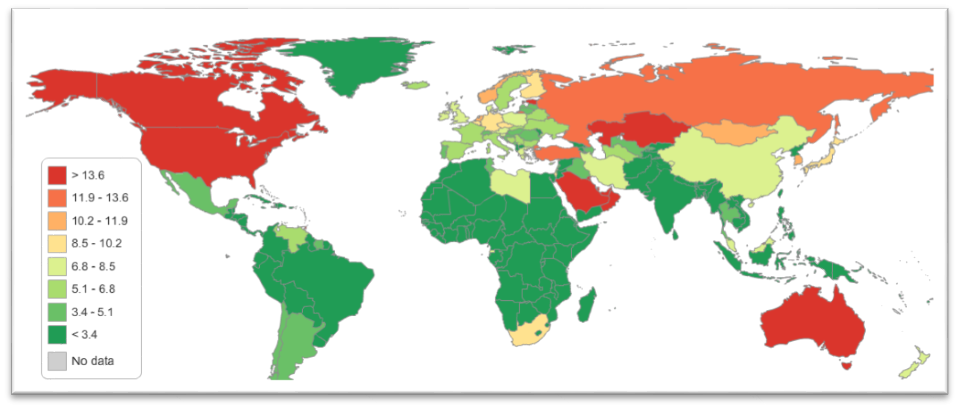 Present trend to Paris COP 21 committments
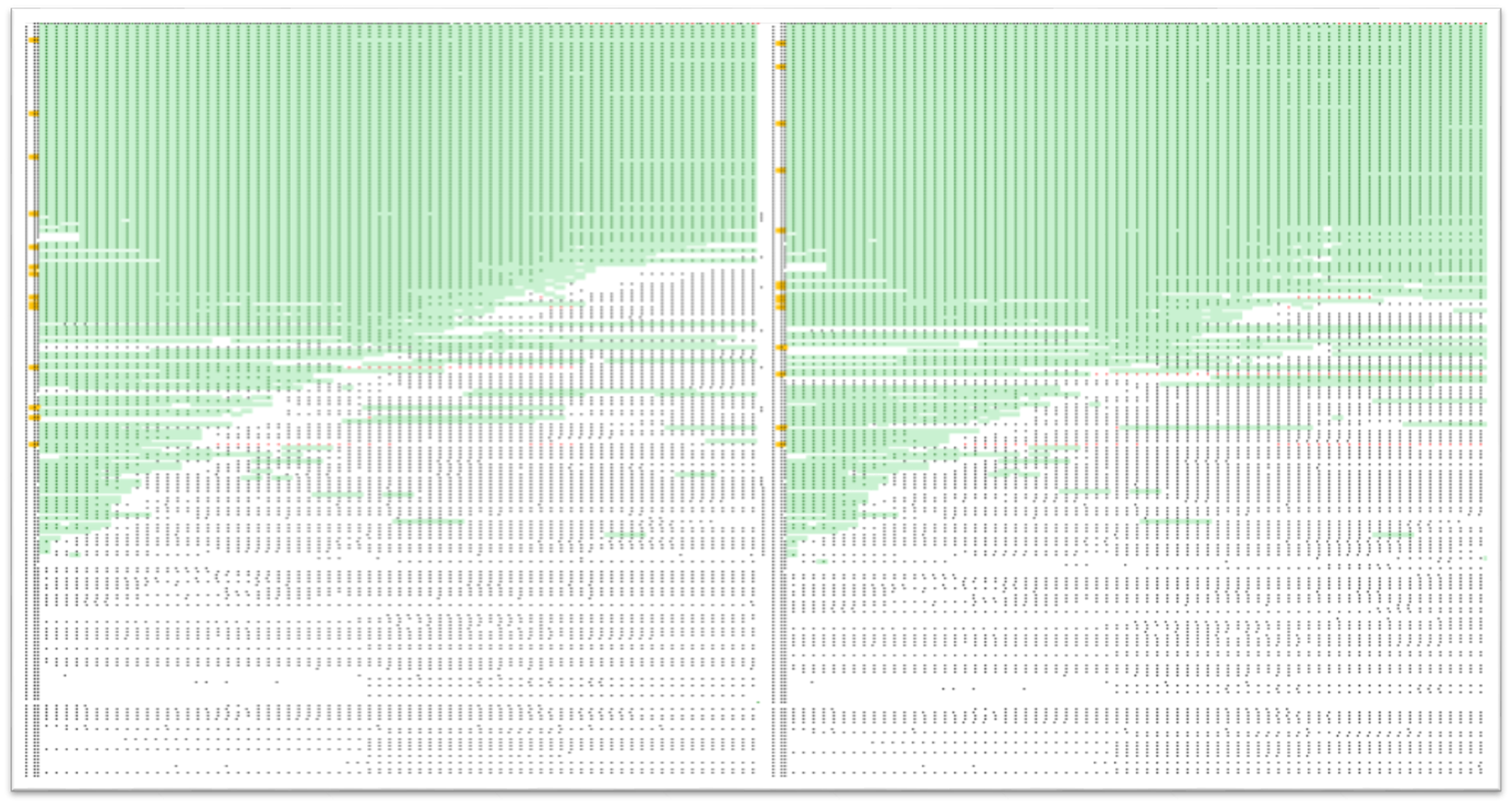 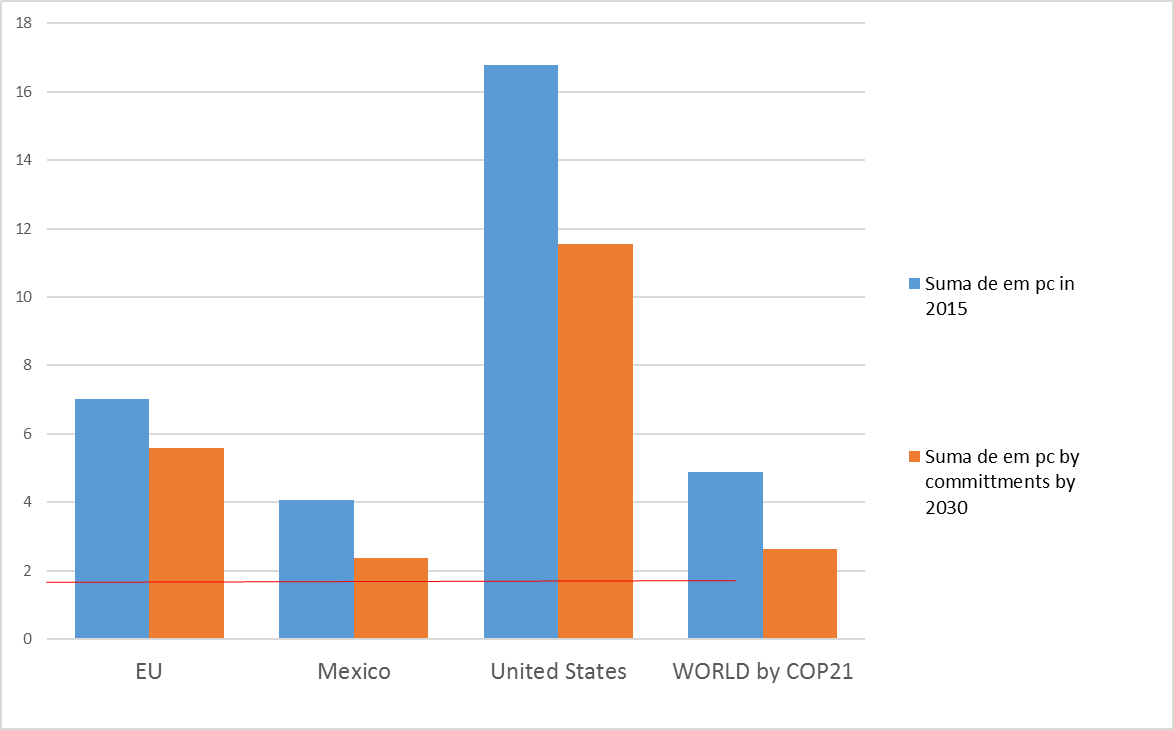 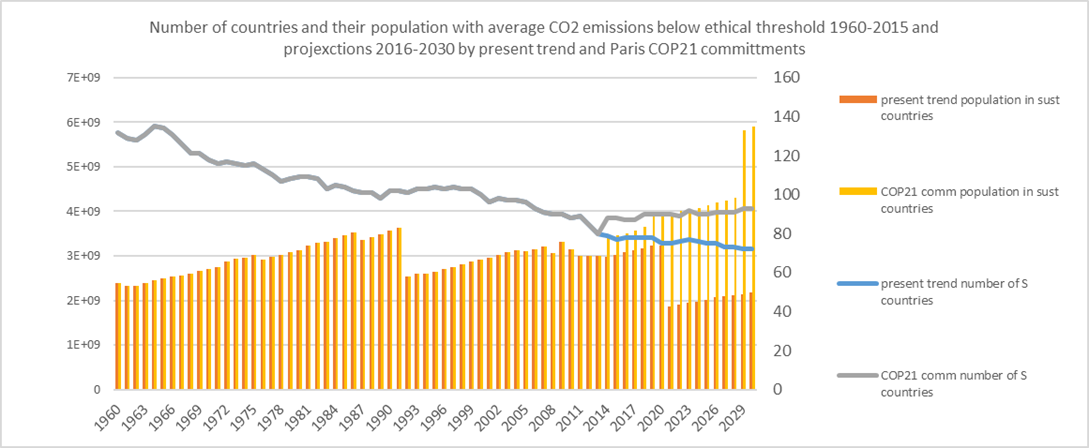 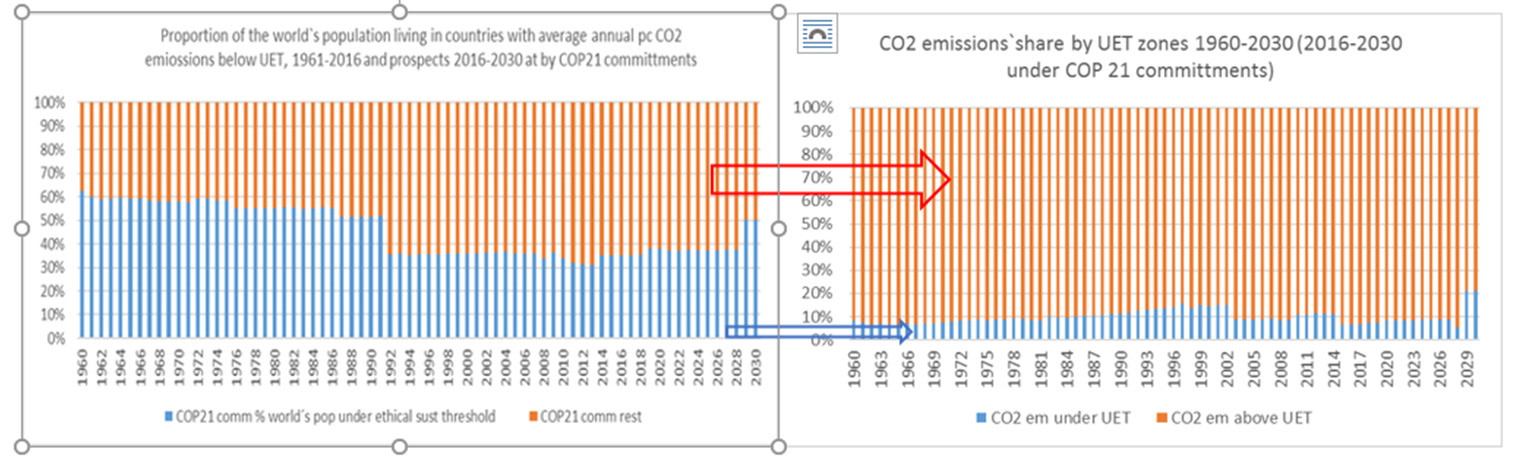 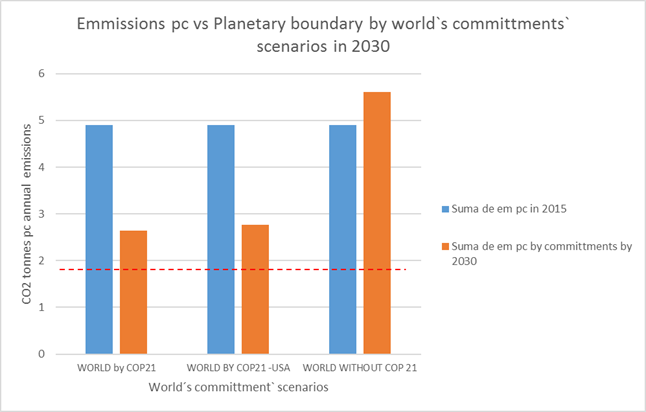 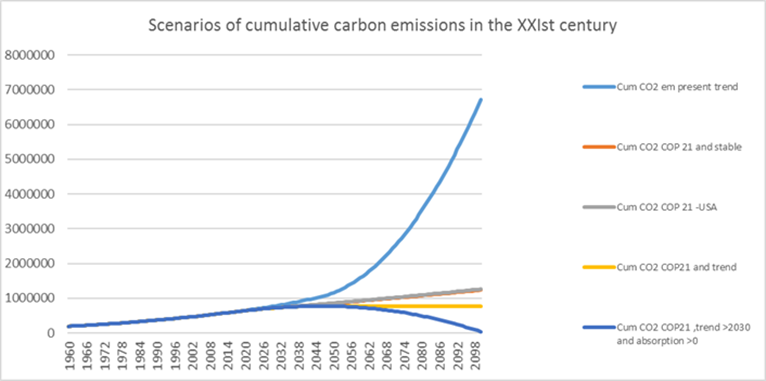 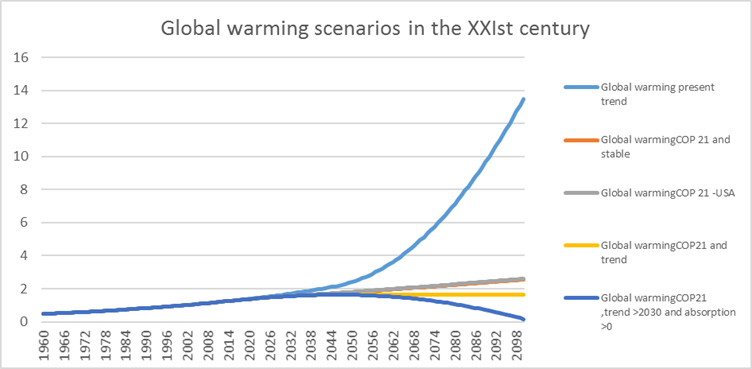 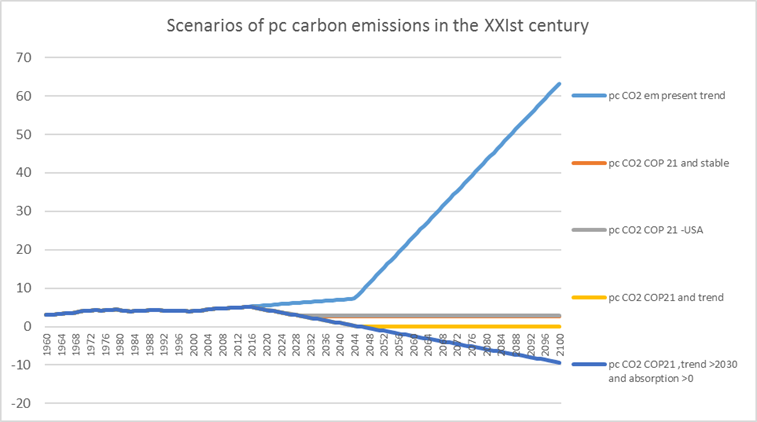 USA and global warming
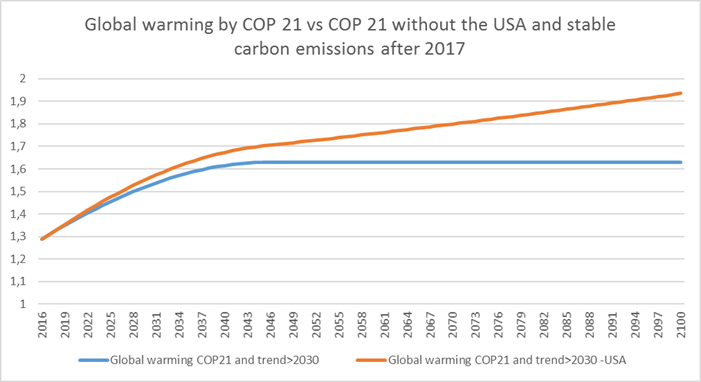 Mankind challenge of the XXIst century
Our generations : most privileged yet most damaging
Universal Ethical Threshold (UET) of 1.7 tons of CO2 emissions per person and year.
COP21 commitments would half carbon emissions by 2030 vs current trend`s forecast
Not suffice to avoid the 2 degrees increase by 2060. 
New commitments after 2030 to continue the downtrend of emissions
Maintained and renewed commitments towards the UET would reach zero emissions in the last quarter of the century. 
Knowledge and technology to recapture the accumulated carbon in the atmosphere
Enter the XXIIst century leaving behind the oil-era and contributing to restore our damage to Nature.
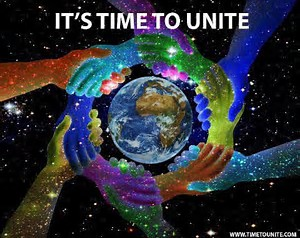 Nuestro objetivo es,
mediante la promoción de la empatía y el valor del bien común,
impulsar una nueva conciencia global de la ética del siglo XXI, 
plantear marcos jurídicos y políticas ecológicas, económicas y del conocimiento orientados hacia 
el bien común, 
la justicia social 
y así  la garantía de los derechos humanos y de la naturaleza, 
tanto a nivel local como global.
la promoción de la empatía
La contribución al valor del bien común
impulsar una nueva conciencia global de la ética del siglo XXI
plantear marcos jurídicos y políticas ecológicas, económicas y del conocimiento orientados hacia el bien común
Asegurar la justicia social y así  la garantía de los derechos humanos
Y de los derechos de la naturaleza
tanto a nivel local como global
A tal fin, 
La ELAM es una de las referencias más solidarias en el mundo y puede, por sus estudiantes de todo el mundo, promover un movimiento abierto y orientado a compartir vivencias e ideas, 
a buscar vías pacíficas e incluyentes de cambios sociales y políticos 
hacia una Humanidad que revierta en el siglo XXI el grave daño a la Naturaleza 
y cambie nuestras claves de vida hacia la armonía social y natural.
El dilema de progreso y/o equidad
Modelo de equidad sostenible y en progreso hacia el bienestar compartido
Modelo presente : Progreso sin equidad (Carga de 20m de muertes anuales, una de cada tres…) basado en beneficio individual, crecimiento ilimitado y destrucción de la Naturaleza
44
Sociedades justas
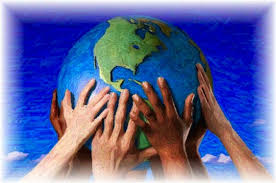